Иван Никитович Кожедуб.
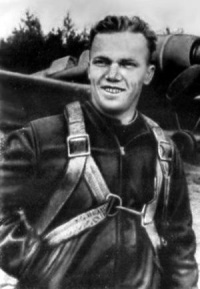 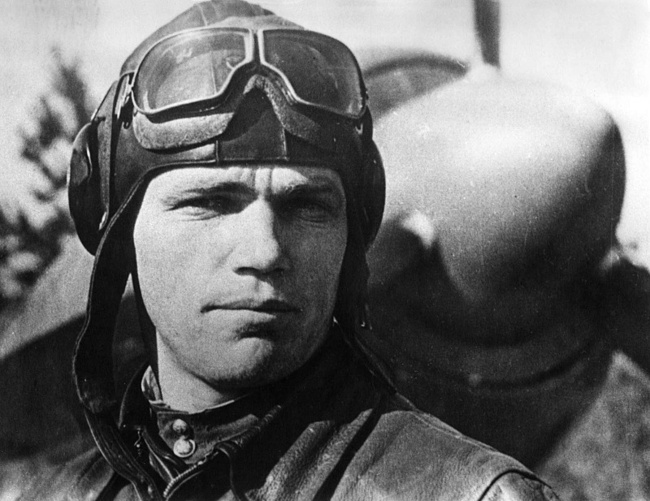 (1920– 1991), маршал авиации (1985), Герой Советского Союза (1944 – дважды; 1945). В Великую Отечественную войну в истребительной авиации, командир эскадрильи, заместитель командира полка, провёл 120 воздушных боёв; сбил 62 самолёта.
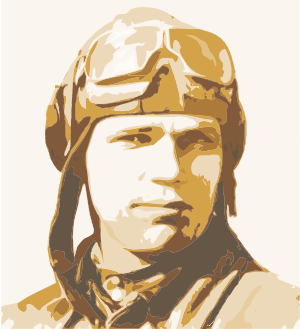 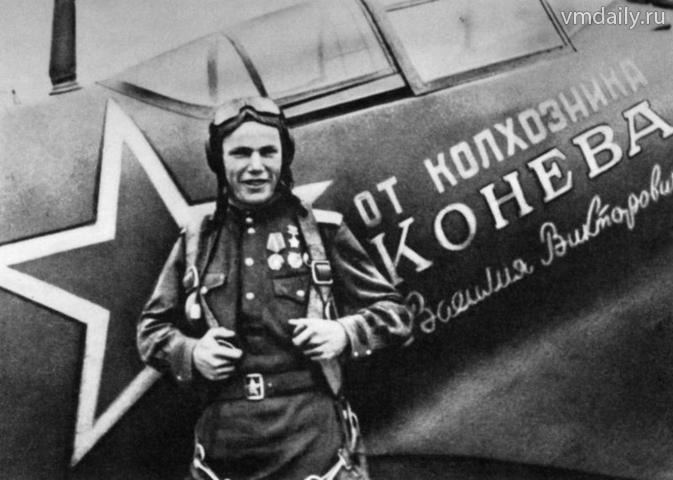 Трижды Герой Советского Союза Иван Никитович Кожедуб на Ла-7 сбил 17 самолетов противника (в том числе реактивный истребитель Ме-262) из 62 сбитых им за время войны на истребителях марки Ла. Один из самых памятных боев Кожедуб провел 19 февраля 1945 г. (иногда указывается дата 24 февраля).
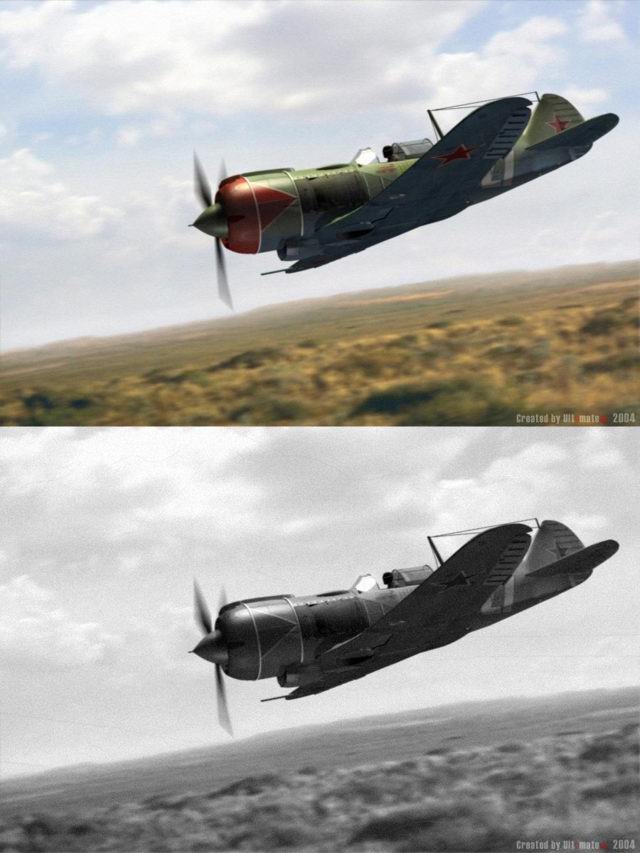 Вечером 17 апреля 1945 г. Кожедуб и Титаренко выполняли четвертый за день боевой вылет в район Берлина. Сразу же после пересечения севернее Берлина линии фронта охотники обнаружили большую группу FW-190 с подвешенными бомбами. Кожедуб начал набирать высоту для атаки и доложил на командный пункт об установлении контакта с группой из сорока фокке-вульвоф с подвешенными бомбами. Немецкие летчики ясно видели, как пара советских истребителей ушла в облака и не предполагали, что они появятся вновь. Тем не менее, охотники появились.
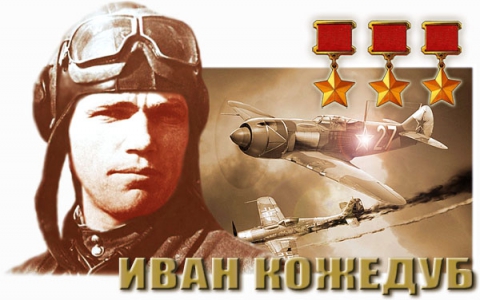 Сзади с верху Кожедуб в первой атаке сбил ведущего замыкающей группу четверки фоккеров. Охотники стремились создать у противника впечатление от наличия в воздухе значительного количества советских истребителей. Кожедуб бросил свой Ла-7 прямо в гущу самолетов противника, доворачивая Лавочкин влево и вправо, ас вел короткими очередями огонь из пушек. Немцы поддались на уловку – фокке-вульфы стали освобождать от бомб, мешающих вести воздушный бой. Однако, пилоты люфтваффе скоро установили наличие в воздухе всего лишь двух Ла-7 и, пользуясь численным преимуществом, взяли гвардейцев в оборот. Одному FW-190 удалось зайти в хвост истребителю Кожедуба, однако Титаренко открыл огонь раньше немецкого летчика - фокке-вульф взорвался в воздухе.
К этому время подоспела помощь – группа Ла-7 из 176-го полка, Титаренко и Кожедуб смогли выйти из боя на последних остатках топлива. На обратном пути Кожедуб увидел одиночный FW-190, пытавшийся все-таки сбросить бомбы на советские войска. Ас спикировал и сбил вражеский самолет. Это был последний, 62-й, сбитый лучшим летчиком-истребителем союзников немецкий самолет.
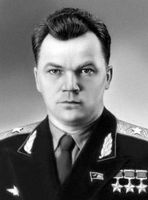 Иван Никитович Кожедуб отличился также в битве на Курской дуге.

В общий счет Кожедуба не включены, по меньшей мере, два самолета - американские истребители Р-51 «Мустанг». В одном из боев в апреле Кожедуб огнем пушек пытался отогнать немецкие истребители от американской «Летающий Крепости». Истребители эскорта ВВС США ошибочно поняли намерения пилота Ла-7 и открыли заградительный огонь с большой дистанции. Кожедуб, видимо, также принял «Мустанги» за мессеров, ушел из-под огня переворотом и, в свою очередь, атаковал «противника».
Один «Мустанг» он повредил (самолет, дымя, вышел из боя и, немного пролетев, упал, летчик выпрыгнул с парашютом), второй Р-51 взорвался в воздухе. Только после результативной атаки Кожедуб заметил белые звезды ВВС США на крыльях и фюзеляжах сбитых им самолетов. После приземления командир полка полковник Чупиков посоветовал Кожедубу помалкивать об инциденте и отдал ему проявленную пленку фотокинопулемета. О существовании пленки с кадрами горящих «Мустангов» стало известно только после смерти легендарного летчика.
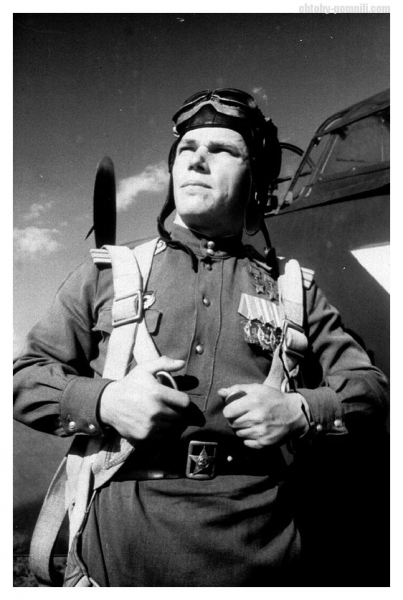 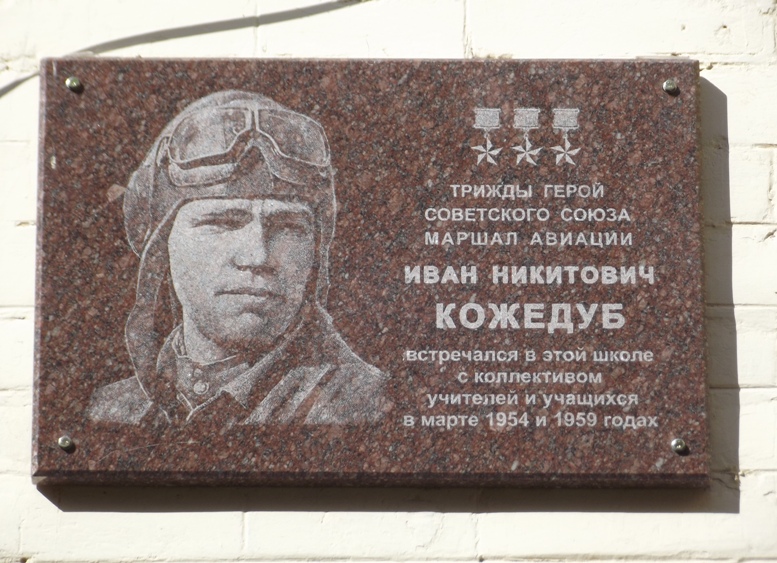 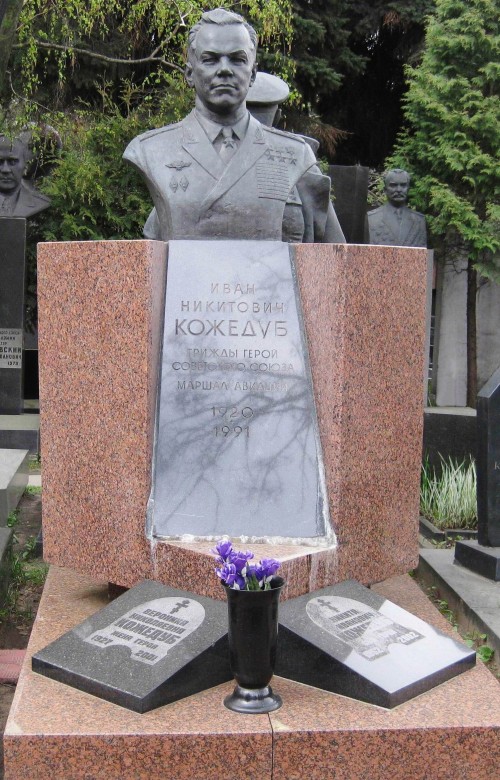 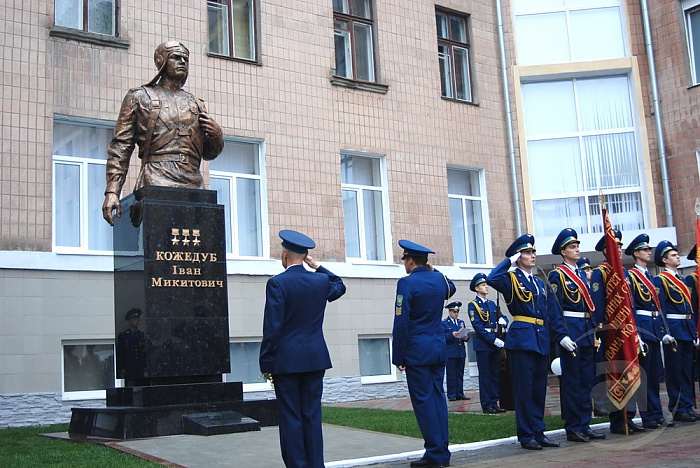